GLOBAL MONEY WEEKSEPS - 2023
REGLAS DE CONVIVENCIA
1. PRESUPUESTO
PRESUPUESTO
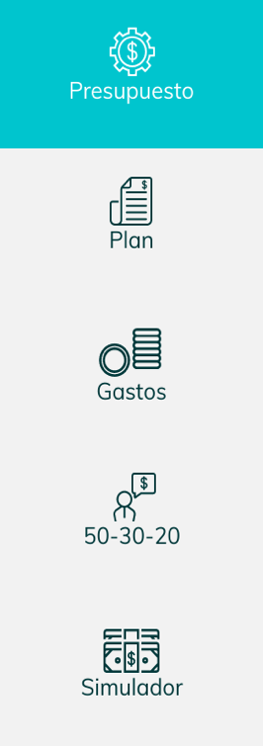 ¿QUÉ ES EL PRESUPUESTO?
Un presupuesto es un reporte elaborado por  escrito de tus ingresos y gastos. Este insumo te permite conocer la cantidad de dinero con la que dispones en un periodo de tiempo determinado.
¿PARA QUÉ SIRVE UN PRESUPUESTO?
¿CÓMO ELABORAR UN PRESUPUESTO FAMILIAR?
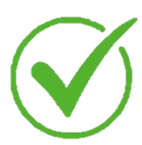 LO CONVENCIONAL
LO ÓPTIMO
“No ahorres lo que te queda después de gastar. Gasta lo que te queda despúes de ahorrar”.
Warren Buffett
PASO 1. INGRESOS
Haz una lista de todos los ingresos mensuales que se producen en tu familia.
Son aquellos ingresos que surgen de manera constante todos los meses.
Son aquellos ingresos que por su naturaleza pueden ser cambiantes cada mes.
PASO 2. AHORROS
Define qué monto te gustaría ahorrar por mes para cumplir tus metas a futuro.
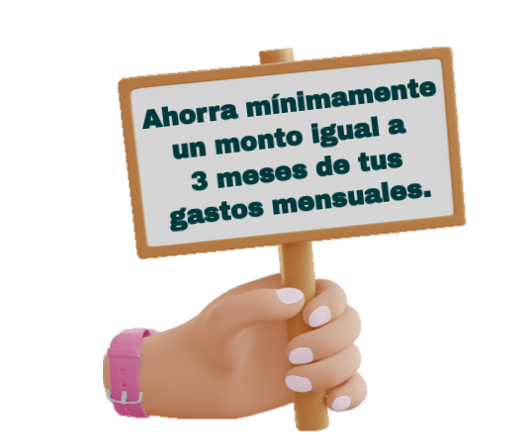 TASA PASIVA
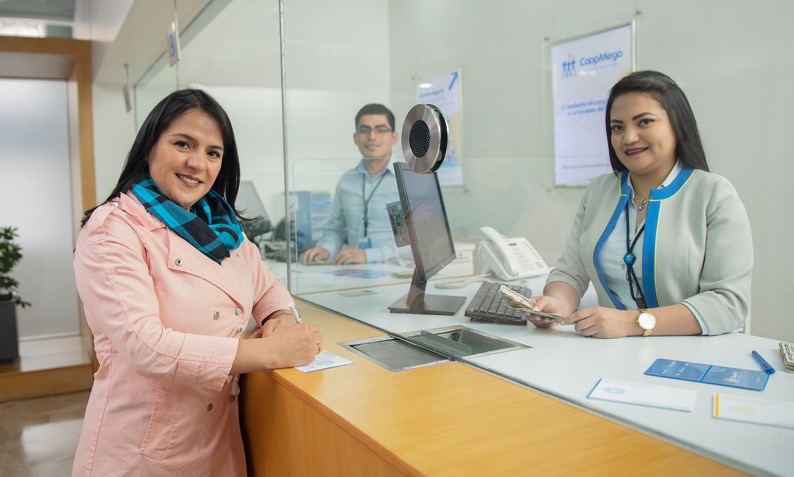 Es el porcentaje que las instituciones financieras pagan a las personas por el dinero que depositan en sus cuentas de ahorros o instrumentos financieros.
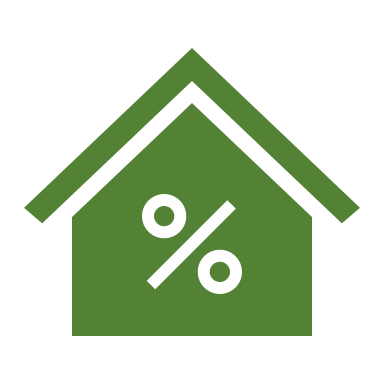 Tasa pasiva:Los valores oscilan entre 1 y 11%.
PASO 3. GASTOS / EGRESOS
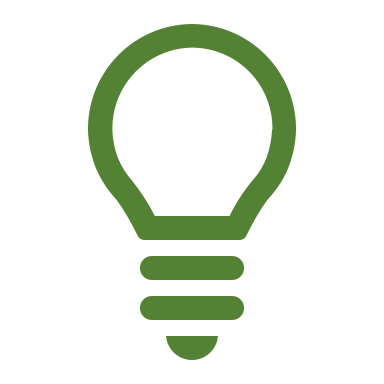 Realizar una lista de todos los gastos mensuales que se producen en tu familia.
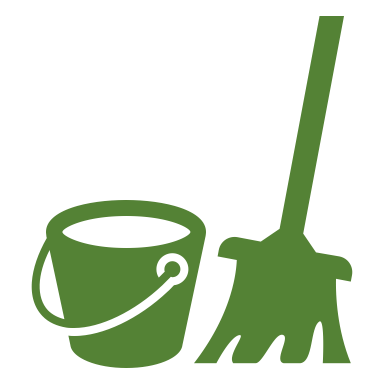 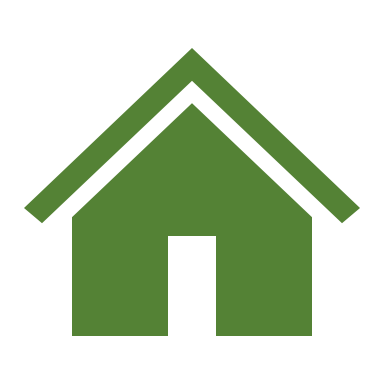 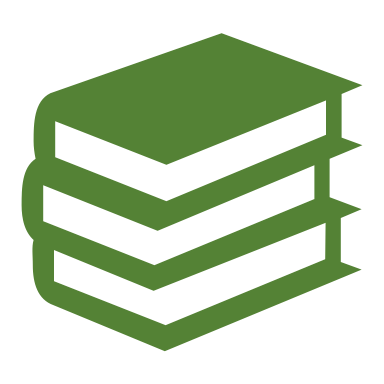 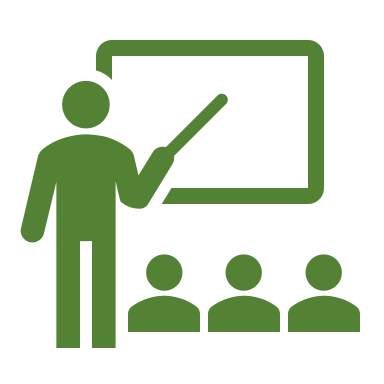 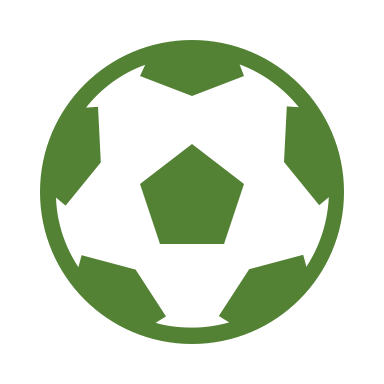 PASO 4. PRESUPUESTO
AJUSTES AL PRESUPUESTO
Al momento de ajustar tus gastos familiares, identifica que gastos puedes eliminar o por lo menos reducirlos para cumplir con tu presupuesto familiar.
Realizar un balance de tu presupuesto utilizando la siguiente fórmula.
+
-
-
=
CUIDADOcon los gastoshormiga
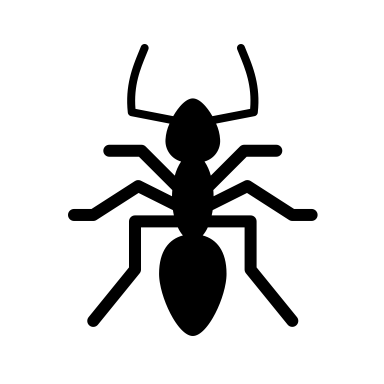 Evaluar el balance del presupuesto:
CONSIDERACIONES DEL PRESUPUESTO
No olvides registrar tus gastos!
Puedes ayudarte de herramientas digitales o aplicaciones:
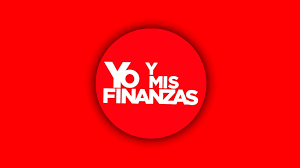 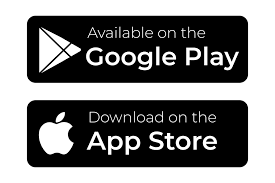 GASTOS HORMIGA
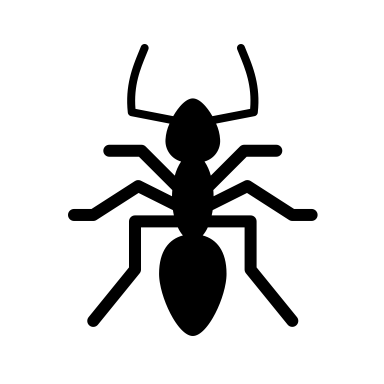 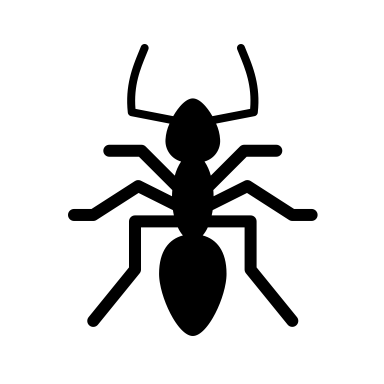 ¡CUIDADO CON LOS GASTOS HORMIGA!
Son aquellos gastos que se realizan sin pensar y generalmente los hacemos por impulso. Por ser de precio pequeño (de ahí lo de hormiga). Si se suman todos los gastos hormiga resultan cantidades considerables.
¿Cómo puedo evitarlos?
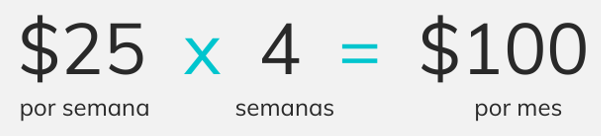 Identifica cuáles son tus gastos hormiga y asígnales un presupuesto máximo cada mes para controlarlos.
PRÁCTICA: SIMULADOR DE PRESUPUESTO
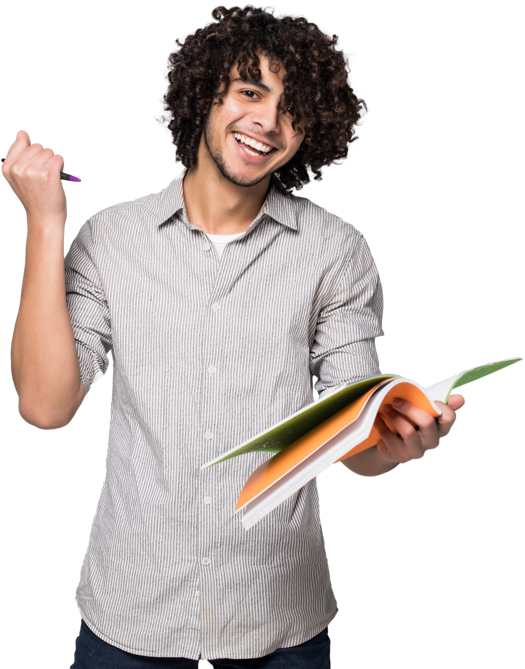 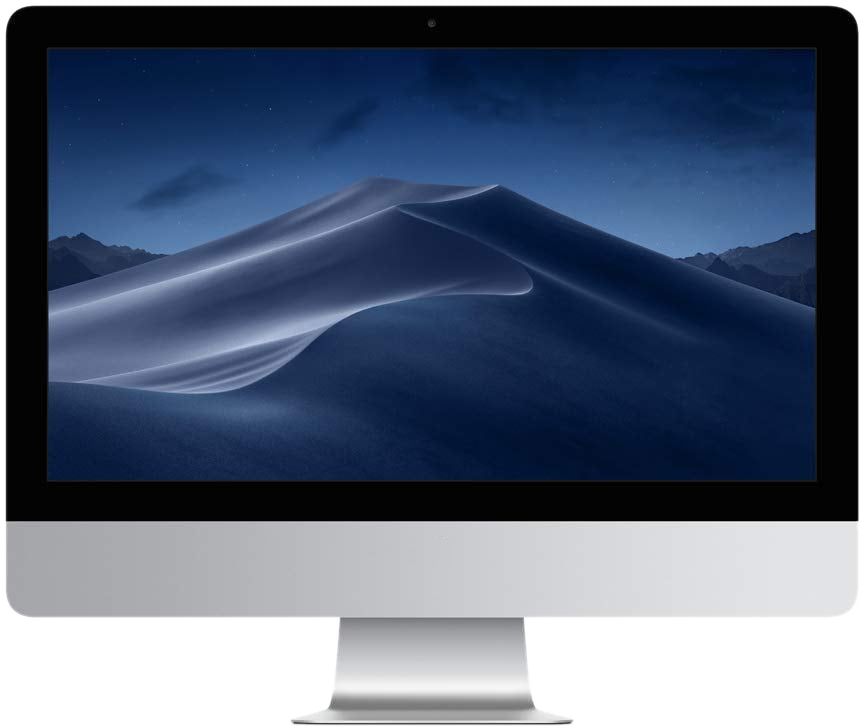 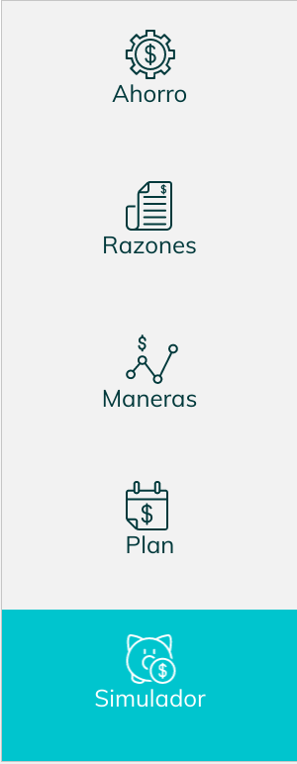 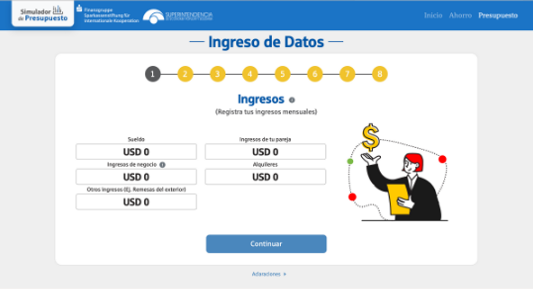 edufinanciera.seps.gob.ec
2. EL CRÉDITO Y ELSOBREENDEUDAMIENTO
¿QUÉ ES EL CRÉDITO?
Acreedor: Es la persona o entidad que prestay puede ser una entidad financierao una casa comercial.
Es una operación que se paga a futuro puede ser por cuotas o en un solo pago. Por el dinero que una parte otorga a otra se paga un interés que compensa a quien lo presta.
Deudor: Es la persona que recibe el dinero o los bienes prestados, por el cual deberá pagar un interés por el tiempo que dure el crédito.
¿Cuál es la diferencia entre el AHORRO y el CRÉDITO?
No utilizar mis recursos hoy para usarlos en algún momento del futuro.
Utilizar los recursos prestados hoy, con el compromiso de ir pagando periódicamenteen el futuro.
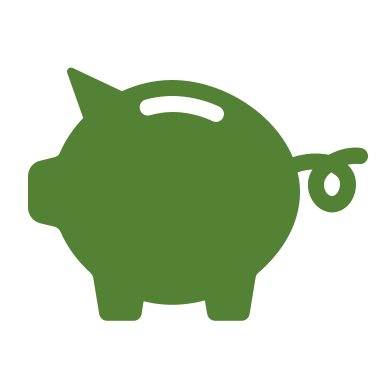 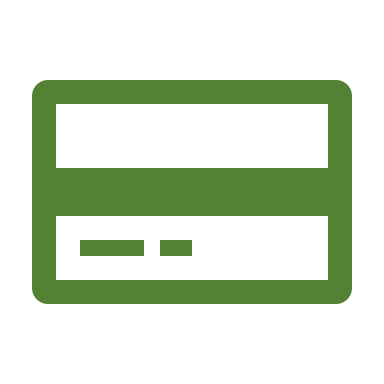 TASA ACTIVA
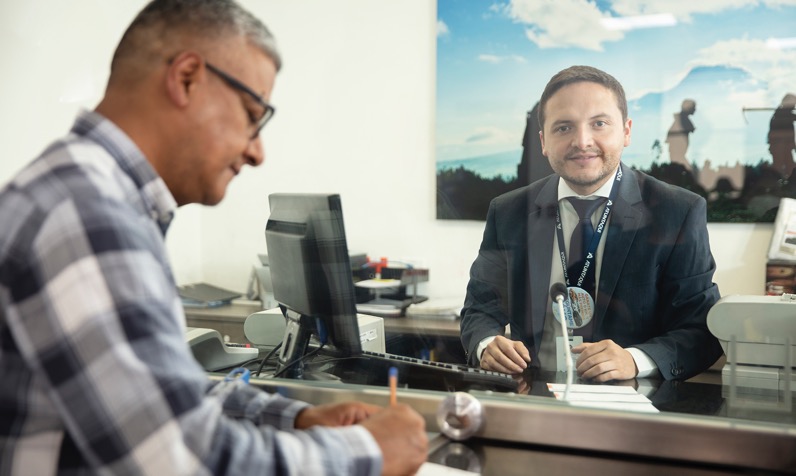 Es el porcentaje que las personas
pagan a las instituciones financieras por usar el dinero prestado.
Inmobiliario 
Max 10%
Educativo 
Max 9%
Microcrédito
Max 21%
Consumo 
Max 17%
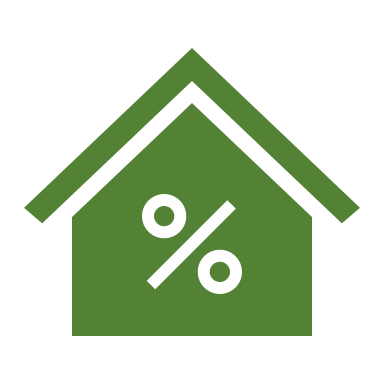 Tasa activa:Los valores oscilan entre 8 y 21%
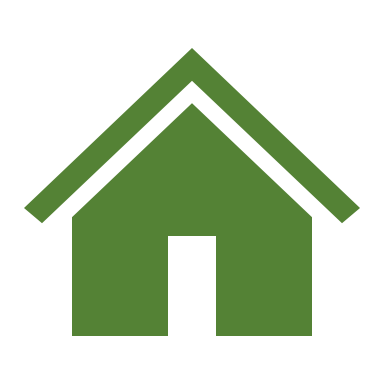 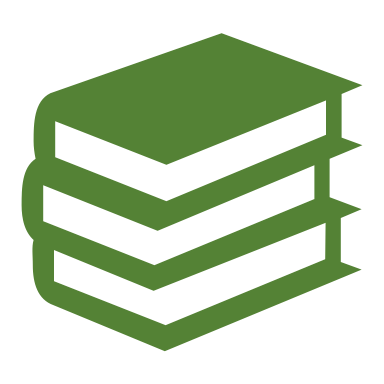 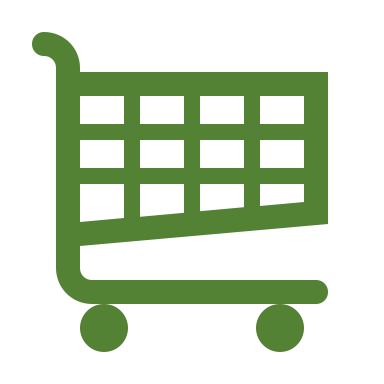 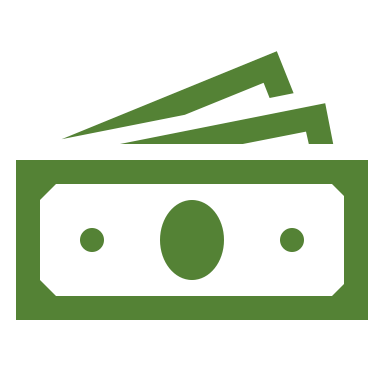 EL CRÉDITO
PREGUNTAS CLAVE SOBRE EL BUEN USO DEL CRÉDITO
MOTIVOS PARA ENDEUDARSE EN LUGAR DE AHORRAR
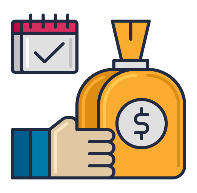 TARJETAS DE CRÉDITO
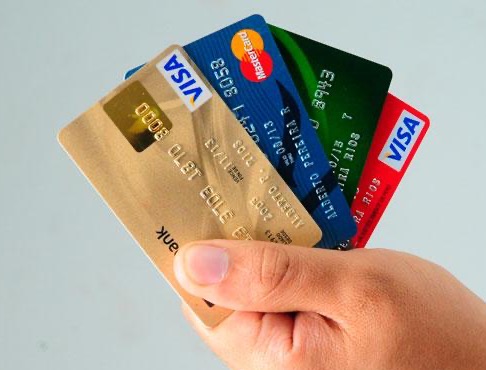 Una tarjeta de crédito es un préstamo inmediato que permite el pago de servicios o productos en un período corto (normalmente un mes).
Si pagas tu saldo completo todos los meses, no habrá costos por el uso de la tarjeta; sin embargo si se paga el monto mínimo se deberá pagar recargos.
EL SOBREENDEUDAMIENTO
CAPACIDAD DE ENDEUDAMIENTO
La capacidad de endeudamiento permite calcular hasta dónde nos  podemos endeudar.
C. E. = Ingresos – Gastos 
(no debe ser superior al 60% del saldode los ingresos menos los  gastos)
IMPORTANTE
Es prudente que el endeudamiento no supere el 40% de nuestros ingresos mensuales.
¿CÓMO EVITAR EL SOBREENDEUDAMIENTO?
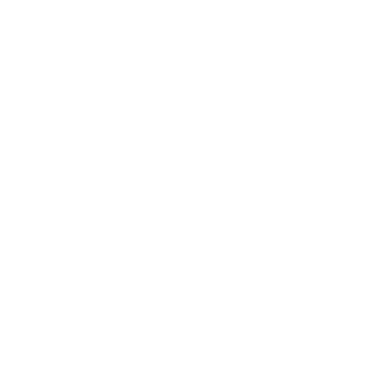 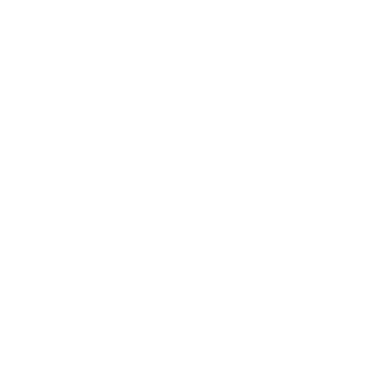 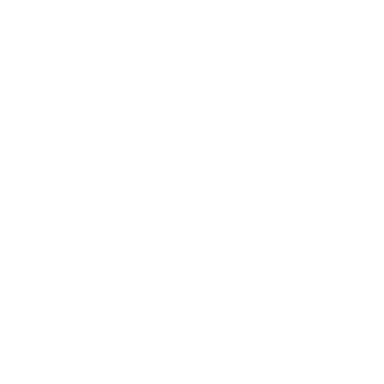 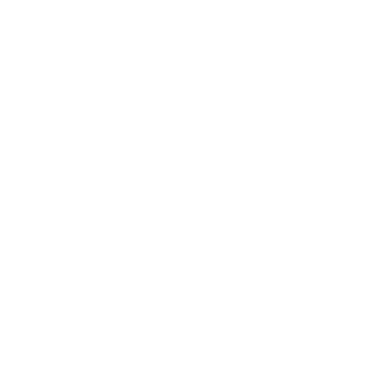 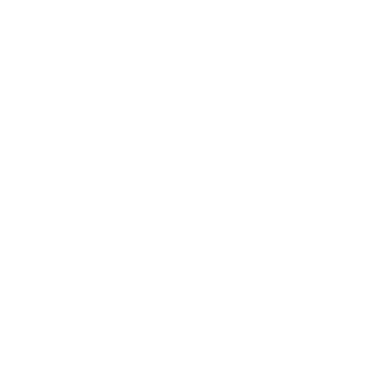 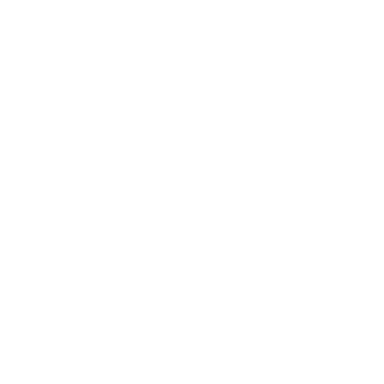 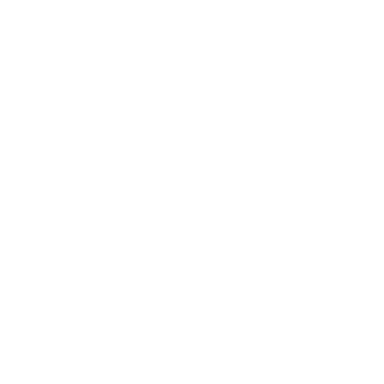 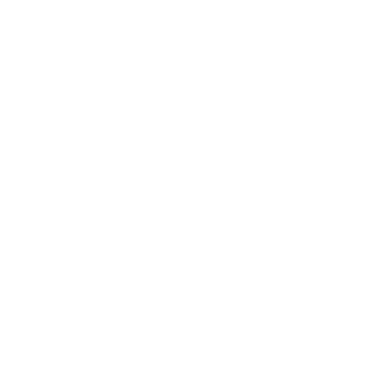 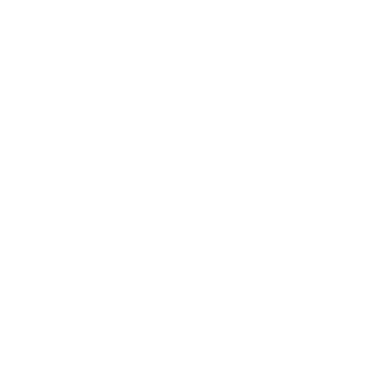 SEGURO DE DEPÓSITOS
Es un mecanismo de contingencia financiera GRATUITO para la ciudadanía, cuyo objetivo es pagar los depósitos a los clientes o socios de las entidades financieras cubiertas por el Seguro, en el caso de liquidación forzosa de cualquiera de ellas, en los términos que la Ley señala.
COSEDE
Corporación del Seguro de Depósitos, Fondo de Liquidez y Fondo de Seguros Privados
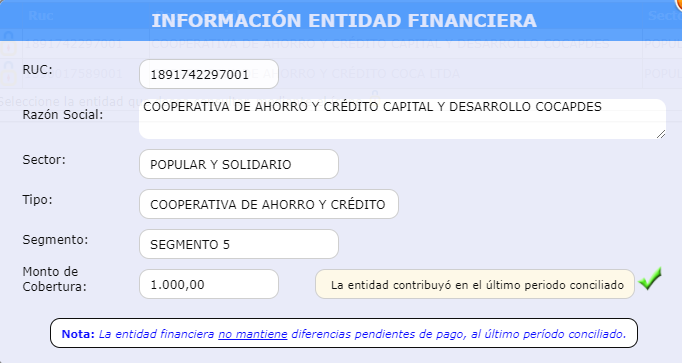 CONSULTA DE MONTOS DE COBERTURA POR ENTIDAD FINANCIERA:
https://www.cosede.gob.ec/conoce-tu-monto-de-cobertura/
EMPRENDIMIENTO
EL CRÉDITO NO ES LA ÚNICA FORMA DE FINANCIAMIENTO